ИСТОРИЯ РУССКОЙ ЖИВОПИСИ
ПРОВЕРОЧНАЯ РАБОТА ДЛЯ УЧАЩИХСЯ 5 КЛАССА


МАТЕРИАЛЫ ПОДГОТОВЛЕНЫ МАРЧЕНКОВОЙ И.М.,УЧИТЕЛЕМ РУССКОГО ЯЗЫКА И ЛИТЕРАТУРЫ МБОУ»ГИМНАЗИЯ №2 Г. ТОРЖКА»
История русской живописи 5 класс
Кто этот художник?
Он поступал в Академию художеств два раза
Он написал картину о битве русского войска с половцами
Он написал картину о встрече Вещего Олега с волхвом
Он написал много картин на сюжеты русских сказок
ВАСНЕЦОВ ВИКТОР МИХАЙЛОВИЧ
Назови картины Васнецова
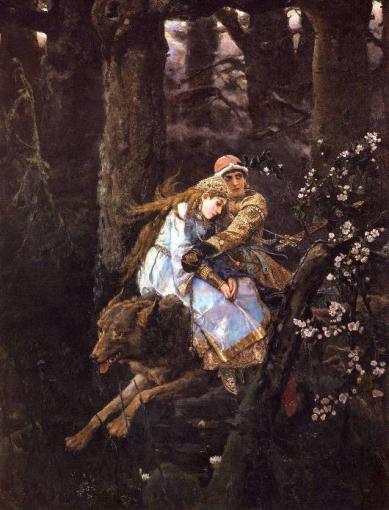 Назови картины Васнецова
«Вещий Олег и волхв»
Назови картины Васнецова
«После побоища Игоря Святославовича с половцами» 1880 г.
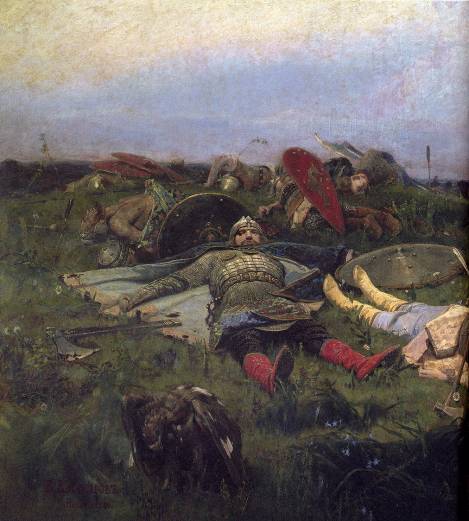 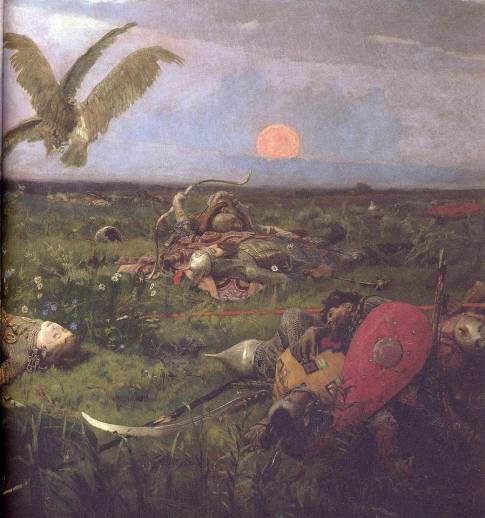 Какая картина лишняя
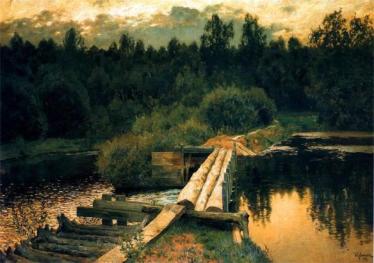 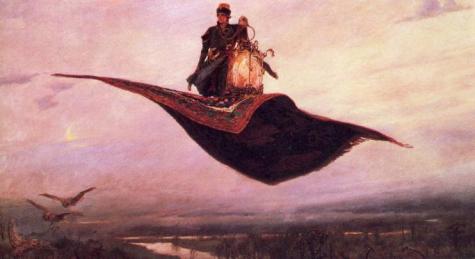 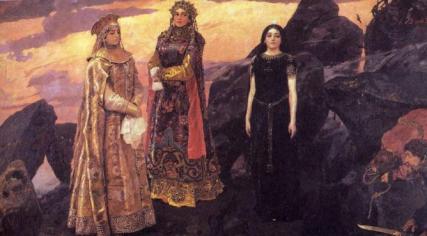 Кто этот художник
Его учителем был А.К.Саврасов
Он учился в Московском училище ваяния живописи и зодчества
Он написал очень мало портретов
Одну картину он написал с Николаем Чеховым
Он работал в жанре лирического пейзажа
Он прожил короткую жизнь
Левитан Исаак Ильич
ЗОЛОТАЯ ОСЕНЬ
ОЗЕРО.РУСЬ
ВЕЧЕРНИЙ ЗВОН
ТИХАЯ ОБИТЕЛЬ
«Март»
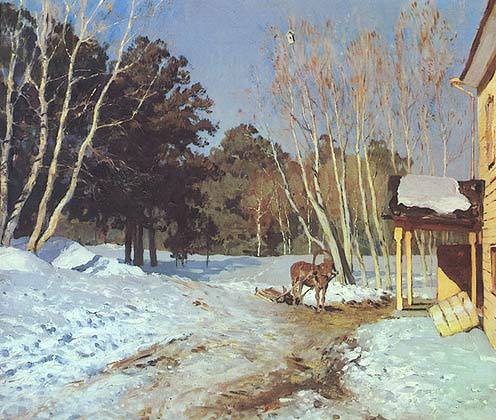 ДВЕ ЗНАМЕНИТЫЕ КАРТИНЫ
левитан
куинджи
Какая картина лишняя
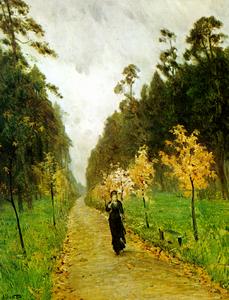 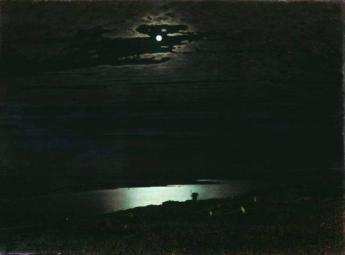 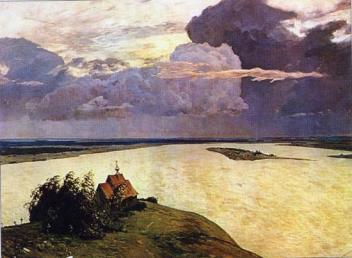 Картины с одинаковым названием «радуга»
куинджи
саврасов
Кто этот художник
Его называют художником русского леса
Свою знаменитую картину он написал с художником Савицким
У него есть картина «На севере диком»
Он был преподавателем Академии художеств
Шишкин Иван Иванович
Как называется картина
Как называется картина
На севере диком
Лесные дали
Посмотри, какая мгла
В глубине долин легла.
Под её прозрачной дымкой
В сонном сумраке ракит
Тускло озеро блестит
Картины с одинаковым названием «рожь»
шишкин
саврасов
Какая картина лишняя?
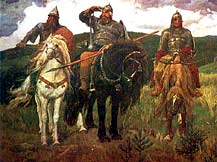 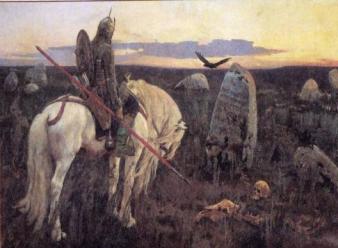 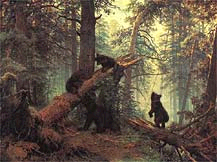 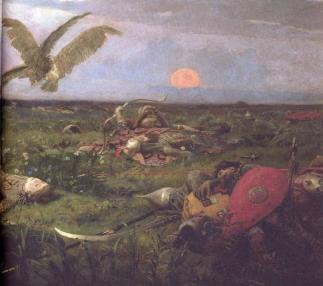 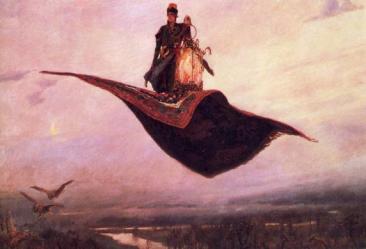 Кто этот художник?
Его имение находилось недалеко от Вышнего Волочка
Его отец был купцом
Он открыл школу живописи в Сафонково
Его учеником был Григорий Сорока
Он написал самый необычный «сарай» в русской живописи

Алексей Гаврилович Венецианов
Как называются картины
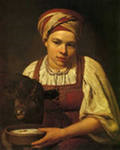 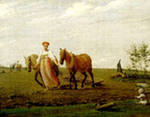 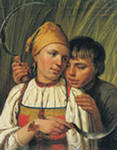 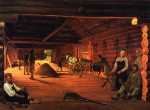 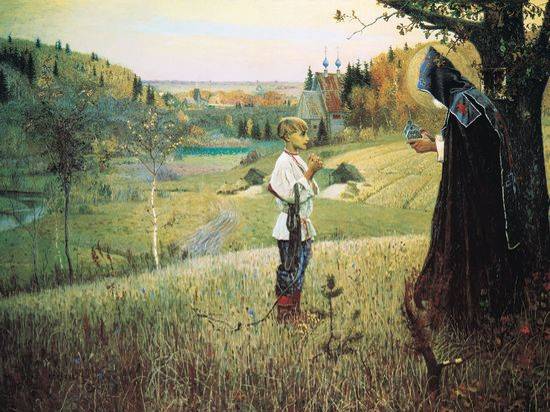 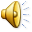 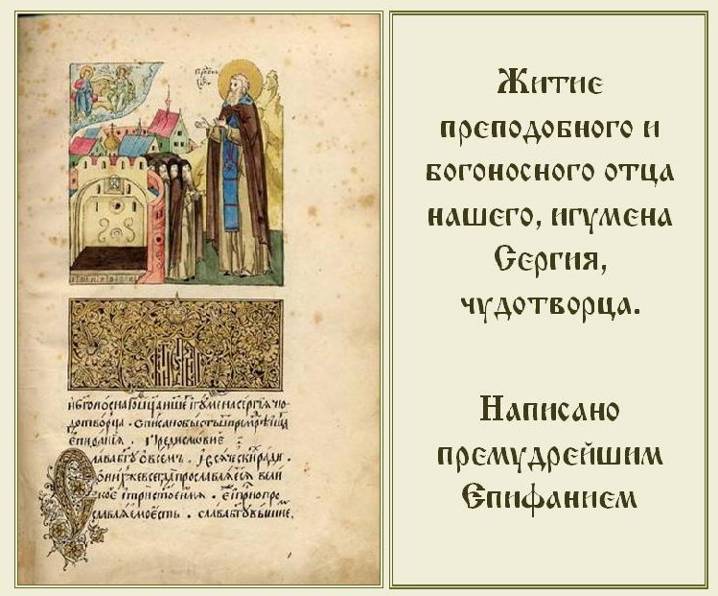 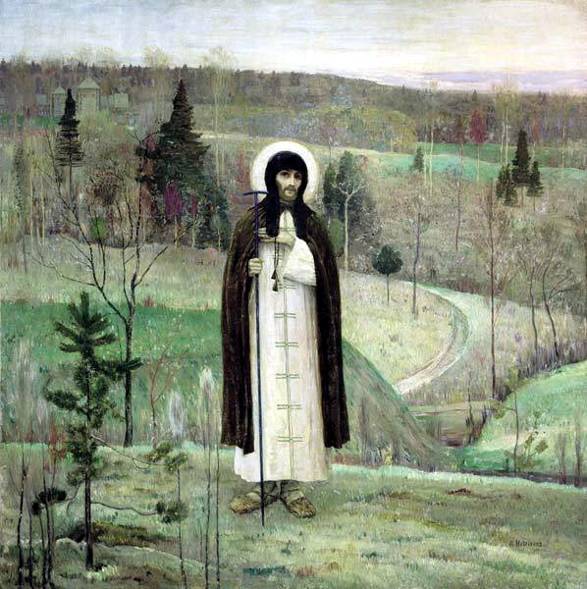 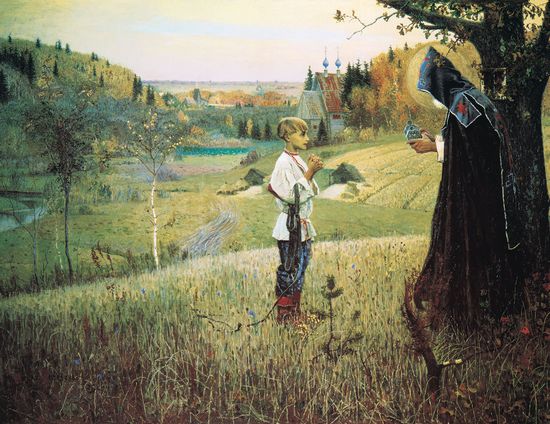 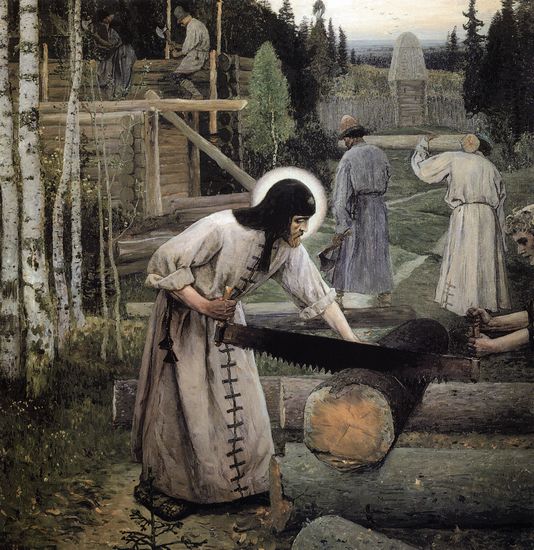 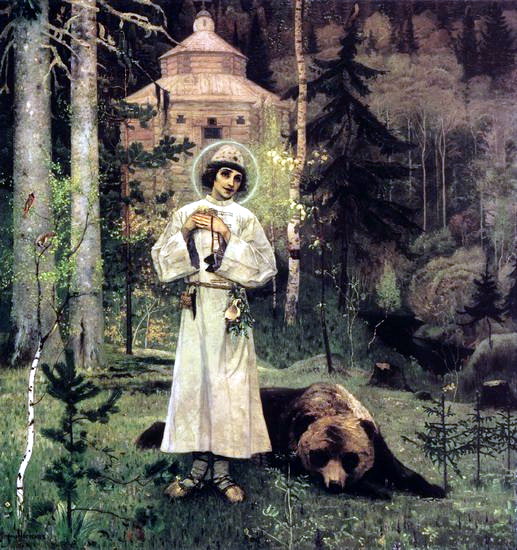 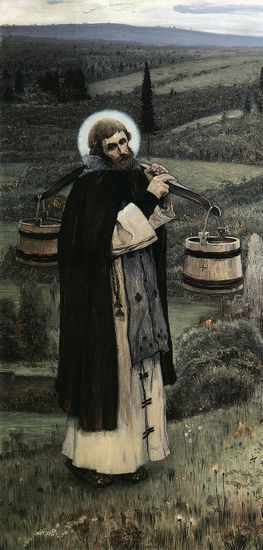 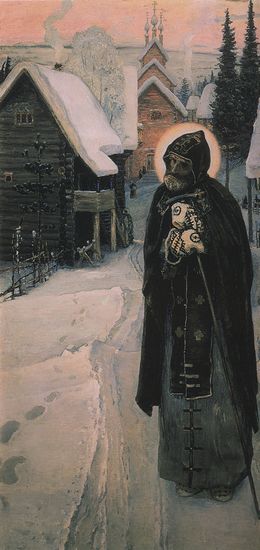 Н.В. Нестеров
. Видение отроку Варфоломею.
Юность преподобного Сергия
Святой Сергий Радонежский
Труды преподобного Сергия
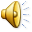 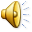 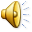 Соотнеси картину и художника
ВЕНЕЦИАНОВ
ЛЕВИТАН
НЕСТЕРОВ
КУИНДЖИ
ВАСНЕЦОВ
ПОЛЕНОВ
МОСКОВСКИЙ ДВОРИК
ОСЕННИЙ ДЕНЬ. СОКОЛЬНИКИ
СНЕГУРОЧКА
ГУМНО
ВИДЕНИЕ ОТРОКА ВАРФОЛОМЕЯ
ЛУННАЯ НОЧЬ НА ДНЕПРЕ
Весна на картинах русских художников
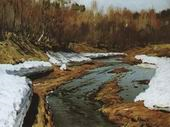 ВЕСНА. ПОСЛЕДНИЙ СНЕГ. ЛЕВИТАН
САВРАСОВ. ГРАЧИ ПРИЛЕТЕЛИ
Весна на картинах русских художников
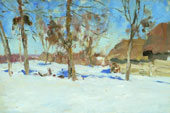 ЛЕВИТАН
В НАЧАЛЕ МАРТА
ОЗЕРО.ВЕСНА
Натюрморты левитана
БЕЛАЯ СИРЕНЬ
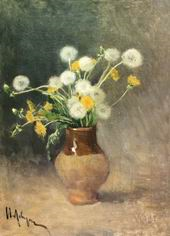 Натюрморты левитана
ОДУВАНЧИКИ
Натюрморты левитана
ВАСИЛЬКИ
Назови этого человека